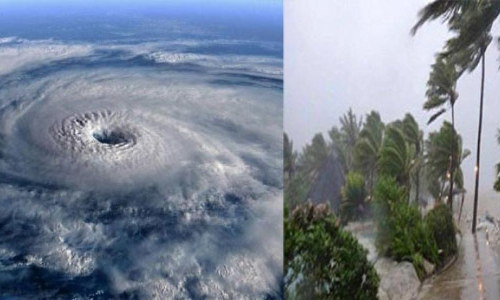 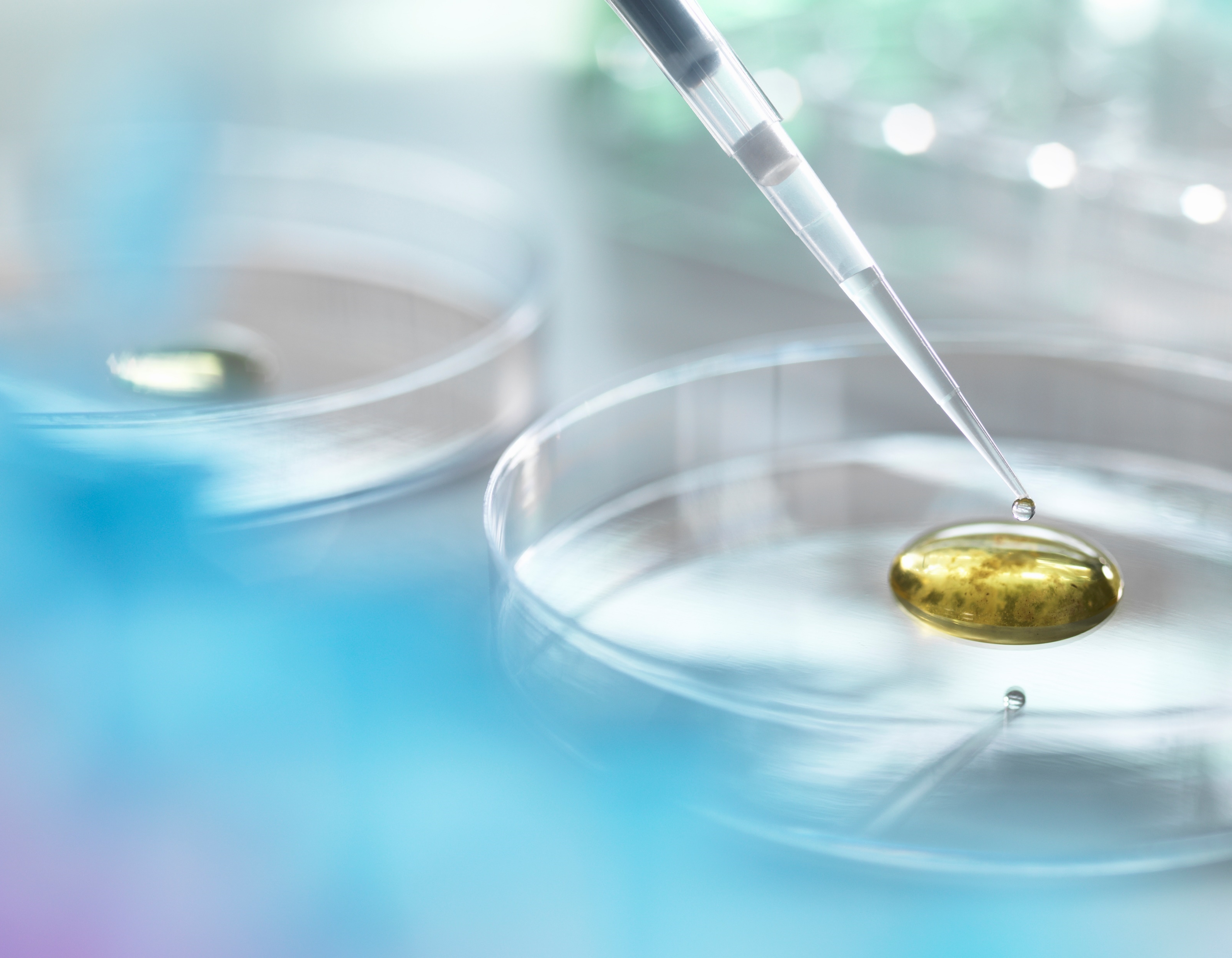 CLIMATE AND WEATHER 1 – Mid-latitude cyclonesUnit 1- Characteristics and location
Geography grade 12  
©  j. rich 2020
approach
View the slides on the blog
This shows roughly how much time the section should take you
Th
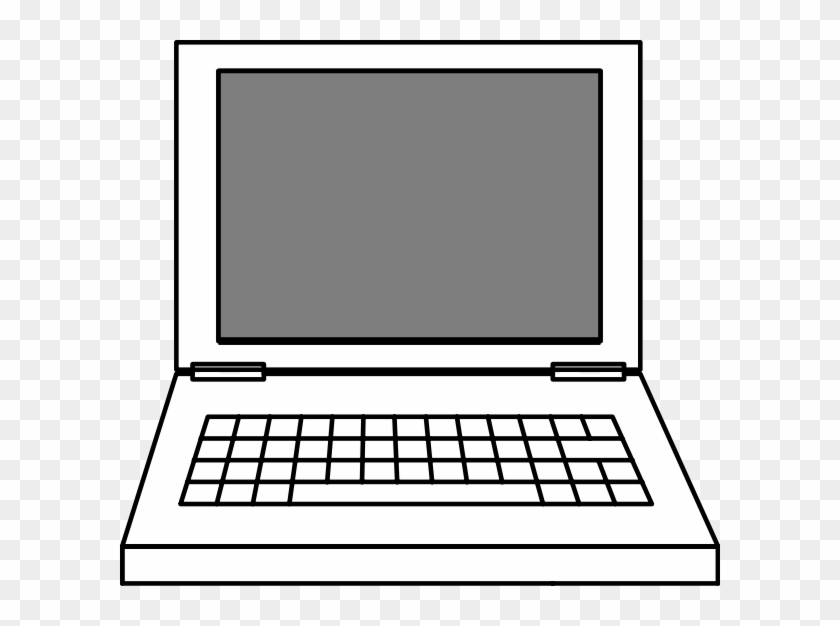 Clicking on these will open a comment or further note
HOW THIS COURSE WORKS
This is how we will work through and master the work in this course
Meet with teacher for discussion
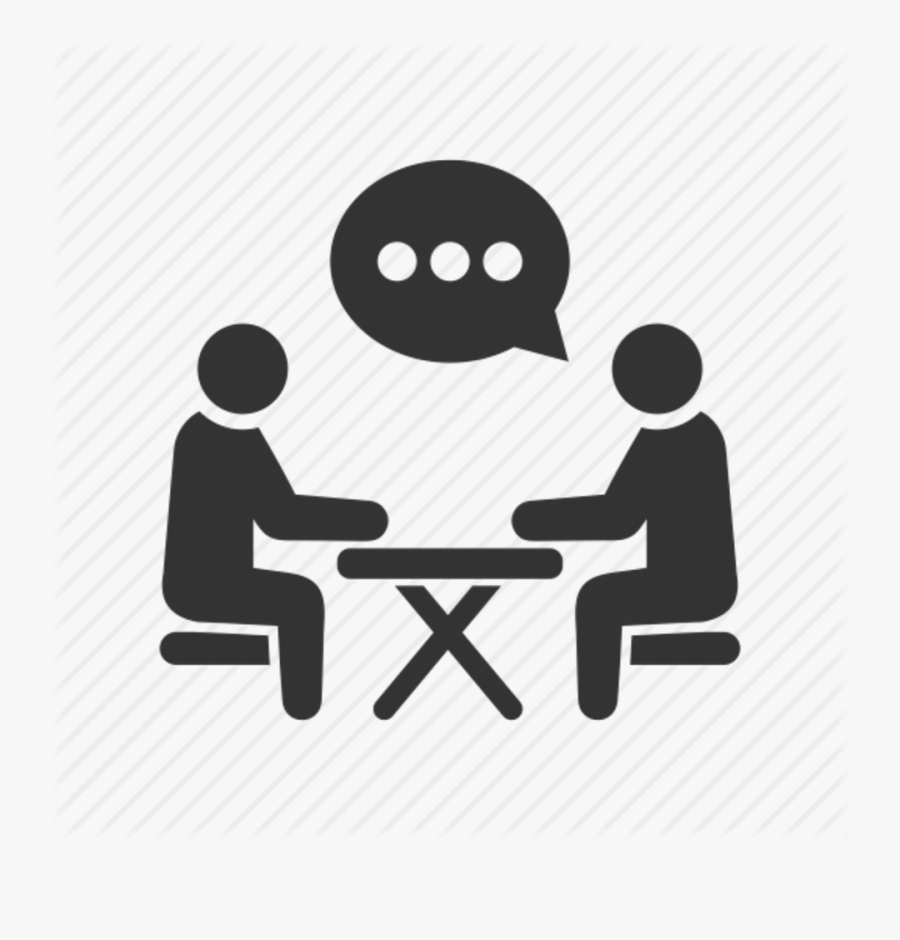 This is the number of the learning or assessment task in the blog
Do the learning & assessment tasks
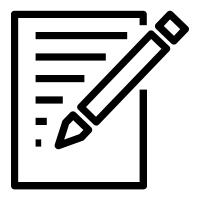 5%
This unit is about 5% of the term work
Review feedback
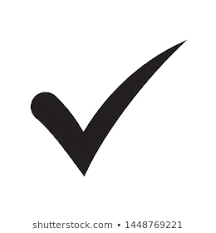 INSERT LOGO HERE
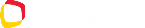 1 minute
Quality standards and expectations
At least one face-to-face meeting with your teacher per week. 
Prepare for such meetings (your own questions and inputs about the work done)
Complete work on deadline
Edit and check spelling on all work you submit
All work to be neatly hand-written or typed and submitted in hardcopy or electronically
Any copying or cutting and pasting must be acknowledged. 
At least 51% of any work must be your own original input
Overview – what you will learn
1 minute
What the general characteristics of mid-latitude cyclones are
		How mid-latitude cyclones are different from other cyclones
Where the areas are where mid-latitude cyclones form
		How this influences South African weather patterns
What conditions are necessary for mid-latitude cyclones to form
General characteristics of all cyclones
10 minutes
OUTCOME:                                                                                                                                                 After completing these slides you will be able to explain 3  important characteristics of all cyclones
Compare the following images of cyclones and list what you notice they have in common
What do you notice about the shapes of the cloud masses / satellite images / synoptic chart images?
What seems to be in the middle of the storms?
What do you notice about the colours (representing pressure levels)  or the lines on the synoptic charts?
2 minutes
General characteristics of all cyclones
Isobars are closed around a low-pressure centre
As winds move from high to low pressure they are deflected by the Coriolis force to left (clockwise) in                                             Southern hemisphere and right in                                                    Northern hemisphere                                                                           (anti-clockwise)
Air converges at the centre and                                                                      rises then diverges as it cools in                                                             upper air
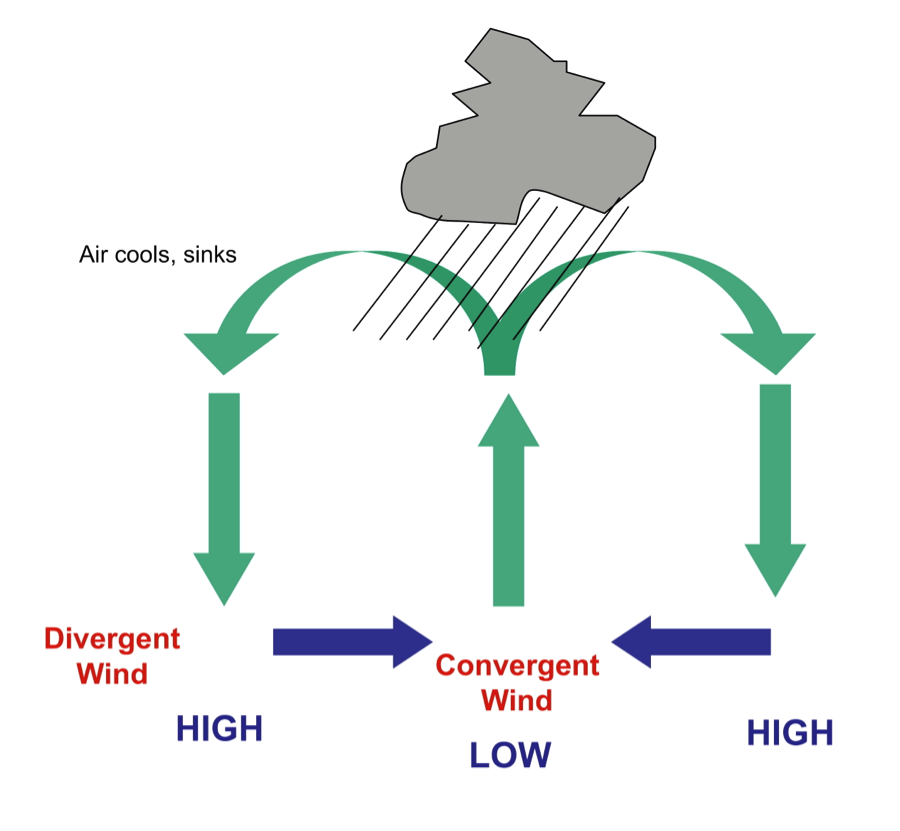 The distinctive characteristics of mid-latitude cyclones
2 minutes
10 minutes
Areas where mid-latitude cyclones form
Occur between latitudes 30º and 60º Where warm temperate air meets cold polar air
Some questions about location
1.Will the eastern or western sides of continents be more likely to be affected by mid-latitude cyclones? Explain why
2. Does South Africa lie within the latitudes where mid-latitude cyclones form?
3. Which province in South Africa is most likely to be affected by the northward movement of mid-latitude cyclones in winter?
Seasonal implications
How does location of mid-latitude cyclones vary from winter to summer and why?
In Southern Hemisphere during winter the sun is focused over the northern hemisphere so pressure belts and global circulation winds move further north
How does the rain associated with them affect the climate of the south western Cape?
The south western Cape experiences higher rainfall in winter
 What effect do the cold fronts of mid-latitude cyclones have on the weather?
There are cold snaps in the interior of the country during winter
Some questions
10 minutes
1. Name three ways in which mid-latitude cyclones are similar to other types of cyclones.
2. Name one characteristic of mid-latitude cyclones that do not occur in other cyclones.
3. How do mid-latitude cyclones in the northern hemisphere differ from those in the southern hemisphere?
4. Why is upper air divergence important in the formation of a cyclone?